How to Write a Research Methods SAQ/ERQ
Take notes as you watch the “writing an ethics essay” powerpoint!
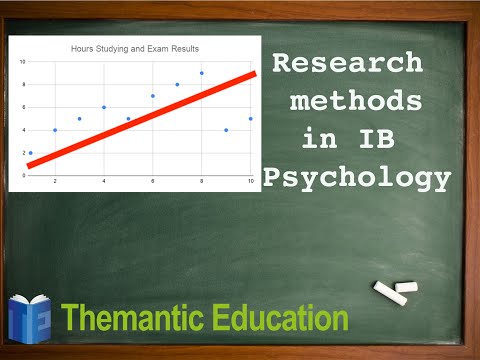 How to write a research methods SAQ
Intro: Explain the research method, including 2-3 defining characteristics of the method. Then explain how it is used in the specific topic that is asked in the question.
Body: Aim, procedure, and results; no different from an SAQ. However, it is especially important to highlight the essential characteristics mentioned in the intro (if writing about experiments, need to mention IV and DV).
Conclusion: Explain how the study demonstrates the use of the research method.
How to write an RM ERQ
Notes from Themantic video
(just a general framework)
What -how -why 
What: Define Research Method (Correlational Study)
How: Correlational Study (Two co-variable correlation, showing understanding of method)
Why is it used? (The strengths/what it allows researchers to see that other methods can’t)
Link the what/how/why to the particular topic
2 Studies:
Used to highlight/support how/why they are used
Strengths/support for What-How-Why studies 
Limitations:
Limitations of study and method
4
How to write a research methods essay
Let’s see how this is done by looking at a sample. 


As you read, highlight

Explanations of the ethical consideration in green
Links from study to ethical consideration in yellow
Examples of critical thinking in orange
5
Take notes as you watch the “writing an ethics essay” powerpoint!
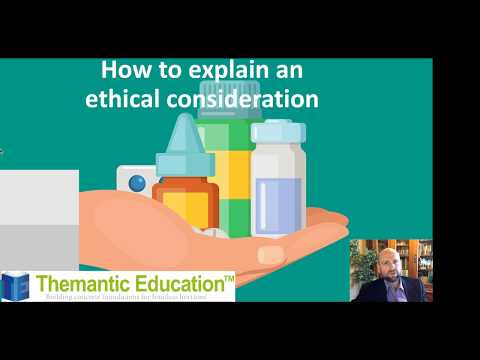 How to write an ethics SAQ
Notes from Themantic video
7
How to write an ethics essay
A typical ethics question looks something like this: Discuss one or more ethical considerations in research on personal relationships

You are assessed on the following aspects of the question:

Have you identified and discussed two or more ethical considerations?
Is the research used relevant to "personal relationships?"
Is there an actual discussion in the essay?  - that is, is the command term met?
Below is an explanation of how the essay should be structured.  Although this is not the only possible way to structure the essay, this approach is a successful approach.
8
Structuring an “Ethics” Essay
Background info, define terms, outline concepts/theories state argument
Describe in terms of aim, procedure, results. Explicitly link findings to question. Explain strengths and limitations - don’t just list them.

Use studies that develop your argument, not just reinforcing the same point.
Explain ethical consideration 1
Explain how one study is linked to the ethical consideration
Explain ethical consideration 2
Explain how one study is linked to the ethical consideration
If you are answering a “discuss” question, this section is important to scoring full marks in Criterion D.
Holistic evaluation
Discuss the importance of ethical considerations and conclusion.  Why are ethics sometimes broken?  What are the implications of these considerations on our ability to do research?
9
conclusion
How to write an ethics essay
Let’s see how this is done by looking at a sample. 


As you read, highlight

Explanations of the ethical consideration in green
Links from study to ethical consideration in yellow
Examples of critical thinking in orange
10
Exam tips
Although the question asks for two or more, two is really enough.
In your introduction, only identify the two ethical considerations you are going to discuss - not all of them!
Some of the ethical considerations have more to write about than others. For example, you can discuss what is meant by "undue" in undue stress or harm; you can discuss why deception is used (both deception by omission and by commission)
You should not evaluate the studies other than linking them to the ethical consideration.
11
Practice
Let’s put together an outline to an “ethics” question together. Then, we will get some practice writing them individually (with notes).
12
Instructions for use
EDIT IN GOOGLE SLIDES
Click on the button under the presentation preview that says "Use as Google Slides Theme".
You will get a copy of this document on your Google Drive and will be able to edit, add or delete slides.
You have to be signed in to your Google account.
EDIT IN POWERPOINT®
Click on the button under the presentation preview that says "Download as PowerPoint template". You will get a .pptx file that you can edit in PowerPoint. 
Remember to download and install the fonts used in this presentation (you’ll find the links to the font files needed in the Presentation design slide)
More info on how to use this template at www.slidescarnival.com/help-use-presentation-template
This template is free to use under Creative Commons Attribution license. You can keep the Credits slide or mention SlidesCarnival and other resources used in a slide footer.
13
1.
Transition headline
Let’s start with the first set of slides
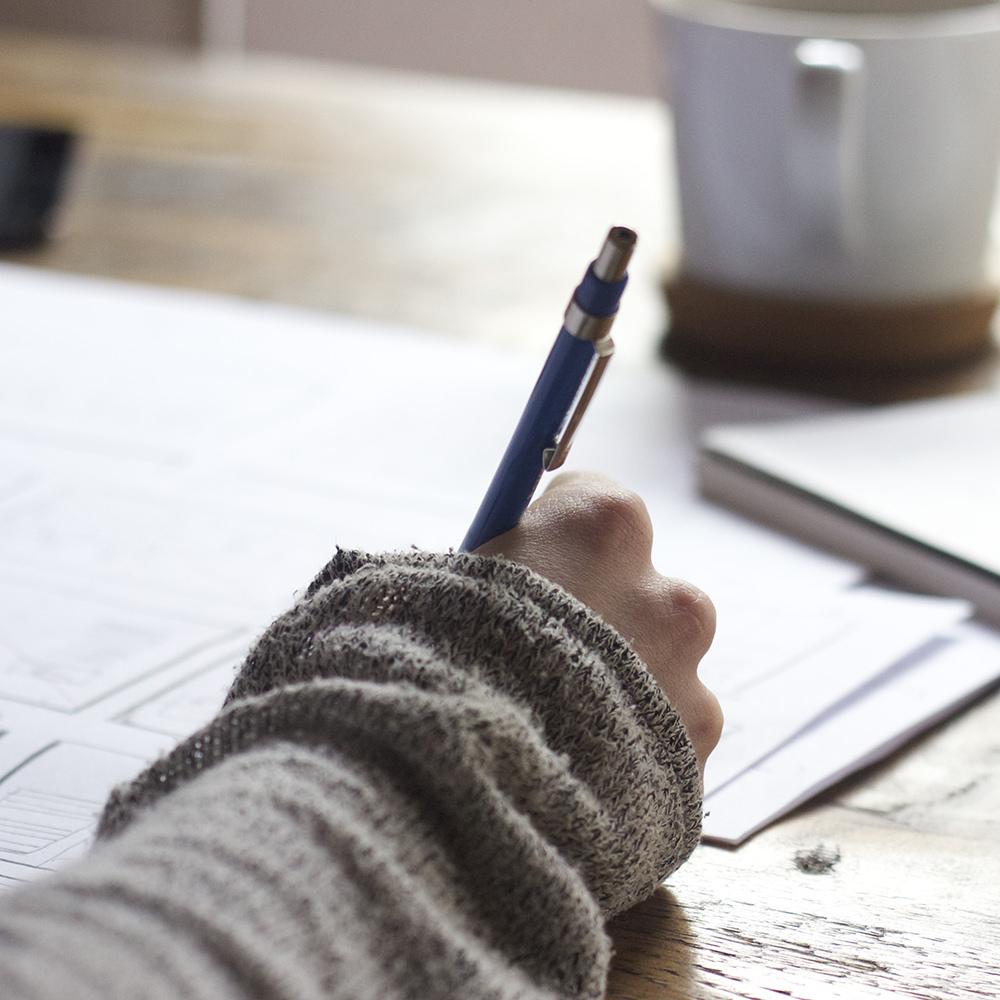 Hello!
I am Jayden Smith
I am here because I love to give presentations. 
You can find me at @username
15
You can also split your content
White
Is the color of milk and fresh snow, the color produced by the combination of all the colors of the visible spectrum.
Black
Is the color of coal, ebony, and of outer space. It is the darkest color, the result of the absence of or complete absorption of light.
16
This is a slide title
Here you have a list of items
And some text
But remember not to overload your slides with content

Your audience will listen to you or read the content, but won’t do both.
17
Big concept
Bring the attention of your audience over a key concept using icons or illustrations
18
Quotations are commonly printed as a means of inspiration and to invoke philosophical thoughts from the reader.
19
In two or three columns
Yellow
Is the color of gold, butter and ripe lemons. In the spectrum of visible light, yellow is found between green and orange.
Blue
Is the colour of the clear sky and the deep sea. It is located between violet and green on the optical spectrum.
Red
Is the color of blood, and because of this it has historically been associated with sacrifice, danger and courage.
20
A picture is worth a thousand words
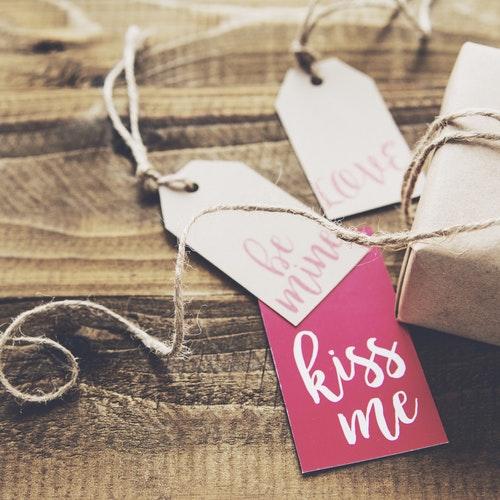 A complex idea can be conveyed with just a single still image, namely making it possible to absorb large amounts of data quickly.
21
Want big impact?
Use big image.
22
Use diagrams to explain your ideas
Vestibulum congue
Vestibulum congue
Vestibulum congue
Vestibulum congue
23
And tables to compare data
24
Maps
our office
25
89,526,124
Whoa! That’s a big number, aren’t you proud?
26
89,526,124$
That’s a lot of money
185,244 users
And a lot of users
100%
Total success!
27
Our process is easy
Vestibulum congue tempus

Lorem ipsum dolor sit amet, consectetur adipiscing elit, sed do eiusmod tempor. Donec facilisis lacus eget mauris.
03
Vestibulum congue tempus

Lorem ipsum dolor sit amet, consectetur adipiscing elit, sed do eiusmod tempor. Donec facilisis lacus eget mauris.
01
02
Vestibulum congue tempus

Lorem ipsum dolor sit amet, consectetur adipiscing elit, sed do eiusmod tempor. Donec facilisis lacus eget mauris.
28
Let’s review some concepts
Yellow
Is the color of gold, butter and ripe lemons. In the spectrum of visible light, yellow is found between green and orange.
Blue
Is the colour of the clear sky and the deep sea. It is located between violet and green on the optical spectrum.
Red
Is the color of blood, and because of this it has historically been associated with sacrifice, danger and courage.
Yellow
Is the color of gold, butter and ripe lemons. In the spectrum of visible light, yellow is found between green and orange.
Blue
Is the colour of the clear sky and the deep sea. It is located between violet and green on the optical spectrum.
Red
Is the color of blood, and because of this it has historically been associated with sacrifice, danger and courage.
29
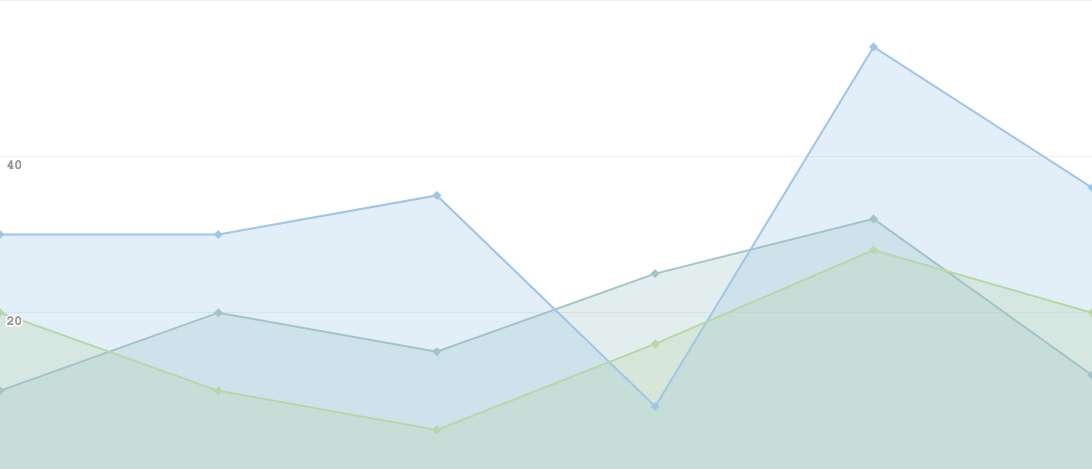 You can insert graphs from Google Sheets
30
Android project
Show and explain your web, app or software projects using these gadget templates.
Place your screenshot here
31
iPhone project
Show and explain your web, app or software projects using these gadget templates.
Place your screenshot here
32
Tablet project
Show and explain your web, app or software projects using these gadget templates.
Place your screenshot here
33
Desktop project
Show and explain your web, app or software projects using these gadget templates.
Place your screenshot here
34
THANKS!
Any questions?
You can find me at @username & user@mail.me
35
Credits
Special thanks to all the people who made and released these awesome resources for free:
Presentation template by SlidesCarnival
Photographs by Unsplash
36
Presentation design
This presentation uses the following typographies and colors:
Titles: Amatic SC
Body copy: Muli Light
You can download the fonts on these pages:
https://www.fontsquirrel.com/fonts/amatic
https://www.fontsquirrel.com/fonts/muli

Alizarin #fbcdbe · Sand #cdbcb5 · Carrot #f0c3a3 · Chick #fdddaaBud #c9e4b4 · Aqua #added4 · Sky #b5d4e9 · Silver #c3ced9Violet #dbbde5 · Steel #7c7f91
You don’t need to keep this slide in your presentation. It’s only here to serve you as a design guide if you need to create new slides or download the fonts to edit the presentation in PowerPoint®
37
Extra graphics
38
SlidesCarnival icons are editable shapes. 

This means that you can:
Resize them without losing quality.
Change fill color and opacity.

Isn’t that nice? :)

Examples:
39
😉
Now you can use any emoji as an icon!
And of course it resizes without losing quality and you can change the color.

How? Follow Google instructions https://twitter.com/googledocs/status/730087240156643328
✋👆👉👍👤👦👧👨👩👪💃🏃💑❤😂😉😋😒😭👶😸🐟🍒🍔💣📌📖🔨🎃🎈🎨🏈🏰🌏🔌🔑 and many more...
40